Legislative Update
AIKEN COUNTY PUBLIC SCHOOL DISTRICT   2/27/18
[Speaker Notes: **It’s not really this complicated, just erase all but one letter and enter your own info (then erase that first letter). But if you’re curious and want to play around with the presentation, the below is the guide: 

TITLE: 
font: Calibri Light Headings (all caps); Bold
font size: lg. depending on length 50/60 pt. 
color: Black & Gray (Black, Text 1 Lighter 35%)

Subheading: 
Part 1 (ACPSD): Font: Calibri Light (Headings) All Caps, Light Green, 24 pt. 
Part 2 (DATE): Font: Calibri Light (Headings) Small Caps, Gray (Black, Text 1 Lighter 35%)]
2017-2018 Budget
House Ways and Means Committee Budget Plan
$35M in Education Funding Act funding for 2% increase in teacher salary
No new funding for Base Student Cost – keep at $2,425 instead of $3,018 that is required by law
$13M for SC Charter School to maintain current Base Student Cost
$3M in recurring and $5 non-recurring for school bus purchase
$11M for technical assistance to low performance schools to address increase in number of schools identified in new school accountability system
$5M to increase teacher starting salary from $30K to $32K
AIKEN COUNTY PUBLIC SCHOOL DISTRICT                                          Legislative Update| | 2/27/18
[Speaker Notes: Title: 
Font: Calibri Light (Headings)
Size: about 54+ pt., depending on length
	I use “AV” to increase the space between letters to as loose as possible.

Section Content: 
Font: Californian 20+ size, black 
Color: Light green/black/gray bullets (your preference) 

Info Bar at Bottom: 
Enter the title of your presentation (Font: Calibri; Size: 18 pt, all lower case; Color: white) and Date (Font: Calibri; Size: 18 pt., small caps; Color: gray) 
Copy and paste on each slide, with the exception of slide 1.]
2017-2018 Budget
House K12 Budget Panel Provisos
Reading literacy coaches – districts eligible to receive $62,730 for each primary and secondary school for reading literacy coaches
School make-up days – allows districts to use alternate means of instruction (e.g., virtual or on-line) for make-up of up to three school days
Teacher supplies – teacher supply reimbursement up to $275
Retired teacher hires – adopted proviso to allow districts to offer retired teachers a contract on or before May 1st
AIKEN COUNTY PUBLIC SCHOOL DISTRICT                                          Legislative Update| | 2/27/18
[Speaker Notes: Title: 
Font: Calibri Light (Headings)
Size: about 54+ pt., depending on length
	I use “AV” to increase the space between letters to as loose as possible.

Section Content: 
Font: Californian 20+ size, black 
Color: Light green/black/gray bullets (your preference) 

Info Bar at Bottom: 
Enter the title of your presentation (Font: Calibri; Size: 18 pt, all lower case; Color: white) and Date (Font: Calibri; Size: 18 pt., small caps; Color: gray) 
Copy and paste on each slide, with the exception of slide 1.]
Charter School Funding
Erskine College eligible as charter school authorizer by law
Nine of thirty-nine state charter schools have requested to transfer to Erskine College
Law does not designate how much higher education institution can retain for administration
Law was not intended to allow colleges to authorize multiple charter schools
Co-mingling of private and public funds
Accountability of charters authorized by colleges
AIKEN COUNTY PUBLIC SCHOOL DISTRICT                                          Legislative Update| | 2/27/18
[Speaker Notes: Title: 
Font: Calibri Light (Headings)
Size: about 54+ pt., depending on length
	I use “AV” to increase the space between letters to as loose as possible.

Section Content: 
Font: Californian 20+ size, black 
Color: Light green/black/gray bullets (your preference) 

Info Bar at Bottom: 
Enter the title of your presentation (Font: Calibri; Size: 18 pt, all lower case; Color: white) and Date (Font: Calibri; Size: 18 pt., small caps; Color: gray) 
Copy and paste on each slide, with the exception of slide 1.]
Pay For Unused Leave(S.888)
Annually provide teachers payment for unused, earned sick and annual leave in excess of 90 days after 7/1/18
Rate of substitute pay or other amount
Subject to local school board approval
Status of S.888
Reported out favorably by Senate Committee on Education (2/15/18)
Read second time on Senate floor (2/21/18)
AIKEN COUNTY PUBLIC SCHOOL DISTRICT                                          Legislative Update| | 2/27/18
[Speaker Notes: Title: 
Font: Calibri Light (Headings)
Size: about 54+ pt., depending on length
	I use “AV” to increase the space between letters to as loose as possible.

Section Content: 
Font: Californian 20+ size, black 
Color: Light green/black/gray bullets (your preference) 

Info Bar at Bottom: 
Enter the title of your presentation (Font: Calibri; Size: 18 pt, all lower case; Color: white) and Date (Font: Calibri; Size: 18 pt., small caps; Color: gray) 
Copy and paste on each slide, with the exception of slide 1.]
Tuition Tax Credits(H.4077)
Provides nonprofit scholarship funding to provide grants for defraying educational cost for exceptional needs children
Provides tax credits for individuals or businesses that make contributions made to nonprofit scholarship funding
Status of H.4077
Read third time and sent to Senate (2/16/18)
Introduced into Senate and referred to Senate Committee on Finance (2/20/18)
AIKEN COUNTY PUBLIC SCHOOL DISTRICT                                          Legislative Update| | 2/27/18
[Speaker Notes: Title: 
Font: Calibri Light (Headings)
Size: about 54+ pt., depending on length
	I use “AV” to increase the space between letters to as loose as possible.

Section Content: 
Font: Californian 20+ size, black 
Color: Light green/black/gray bullets (your preference) 

Info Bar at Bottom: 
Enter the title of your presentation (Font: Calibri; Size: 18 pt, all lower case; Color: white) and Date (Font: Calibri; Size: 18 pt., small caps; Color: gray) 
Copy and paste on each slide, with the exception of slide 1.]
Amount of Earnings Which May Be Earned by Retirees (S.0822)
Adds certified educator to list that earnings limitation does not apply
Status of S.0822
Bill Prefiled (12/6/17)
Introduced and read first time on Senate floor (1/9/18)
Referred to Senate Committee on Finance (1/9/18)
AIKEN COUNTY PUBLIC SCHOOL DISTRICT                                          Legislative Update| | 2/27/18
[Speaker Notes: Title: 
Font: Calibri Light (Headings)
Size: about 54+ pt., depending on length
	I use “AV” to increase the space between letters to as loose as possible.

Section Content: 
Font: Californian 20+ size, black 
Color: Light green/black/gray bullets (your preference) 

Info Bar at Bottom: 
Enter the title of your presentation (Font: Calibri; Size: 18 pt, all lower case; Color: white) and Date (Font: Calibri; Size: 18 pt., small caps; Color: gray) 
Copy and paste on each slide, with the exception of slide 1.]
Allow Certain Certified Employees to be Exempt From Retirement Earnings Limitation(S.0828)
Adds certified employee to list that earnings limitation does not apply
Removes May thirty-first date for considering certified employee for employment
Status of S.0828
Bill Prefiled (12/6/17)
Introduced and read first time on Senate floor (1/9/18)
Referred to Senate Committee on Finance (1/9/18)
AIKEN COUNTY PUBLIC SCHOOL DISTRICT                                          Legislative Update| | 2/27/18
[Speaker Notes: Title: 
Font: Calibri Light (Headings)
Size: about 54+ pt., depending on length
	I use “AV” to increase the space between letters to as loose as possible.

Section Content: 
Font: Californian 20+ size, black 
Color: Light green/black/gray bullets (your preference) 

Info Bar at Bottom: 
Enter the title of your presentation (Font: Calibri; Size: 18 pt, all lower case; Color: white) and Date (Font: Calibri; Size: 18 pt., small caps; Color: gray) 
Copy and paste on each slide, with the exception of slide 1.]
Our Aiken County Schools are Succeeding!
USCA Men’s Basketball Players Acting As Mentors
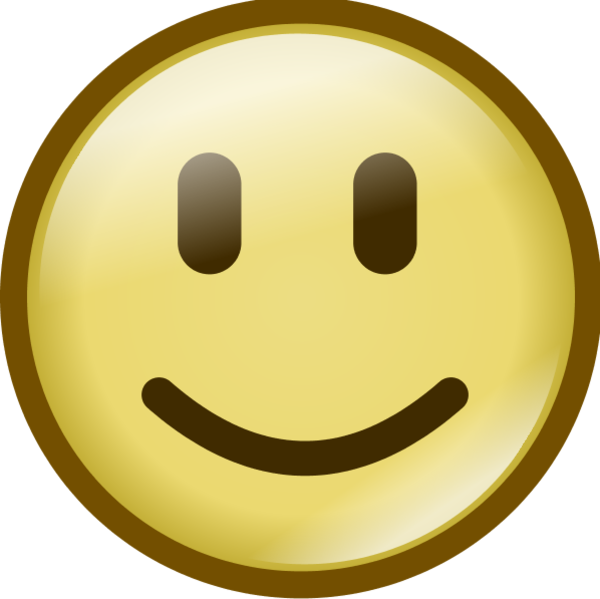 AIKEN COUNTY PUBLIC SCHOOL DISTRICT                                          Legislative Update| | 2/27/18
[Speaker Notes: Title: 
Font: Calibri Light (Headings)
Size: about 54+ pt., depending on length
	I use “AV” to increase the space between letters to as loose as possible.

Section Content: 
Font: Californian 20+ size, black 
Color: Light green/black/gray bullets (your preference) 

Info Bar at Bottom: 
Enter the title of your presentation (Font: Calibri; Size: 18 pt, all lower case; Color: white) and Date (Font: Calibri; Size: 18 pt., small caps; Color: gray) 
Copy and paste on each slide, with the exception of slide 1.]